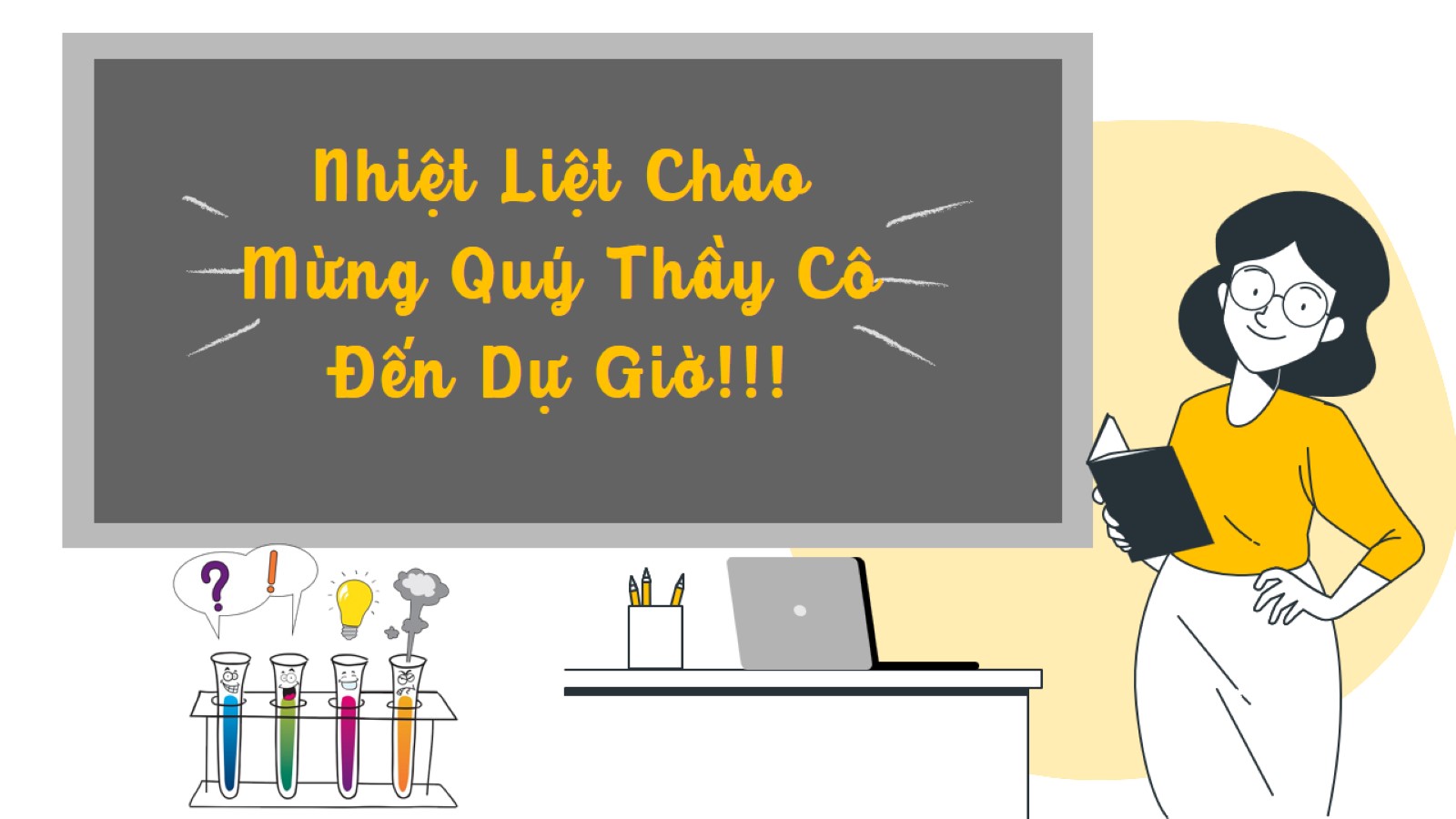 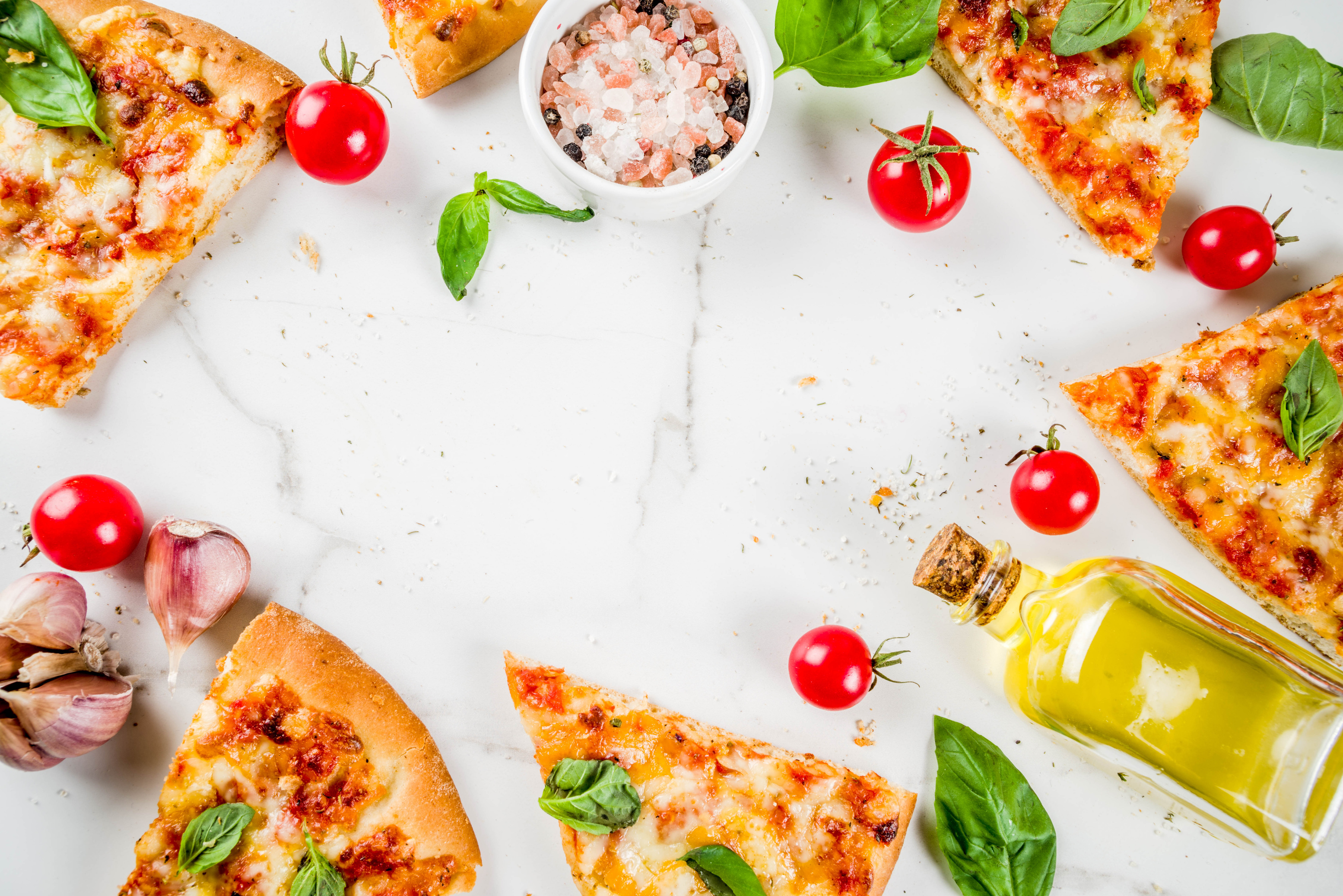 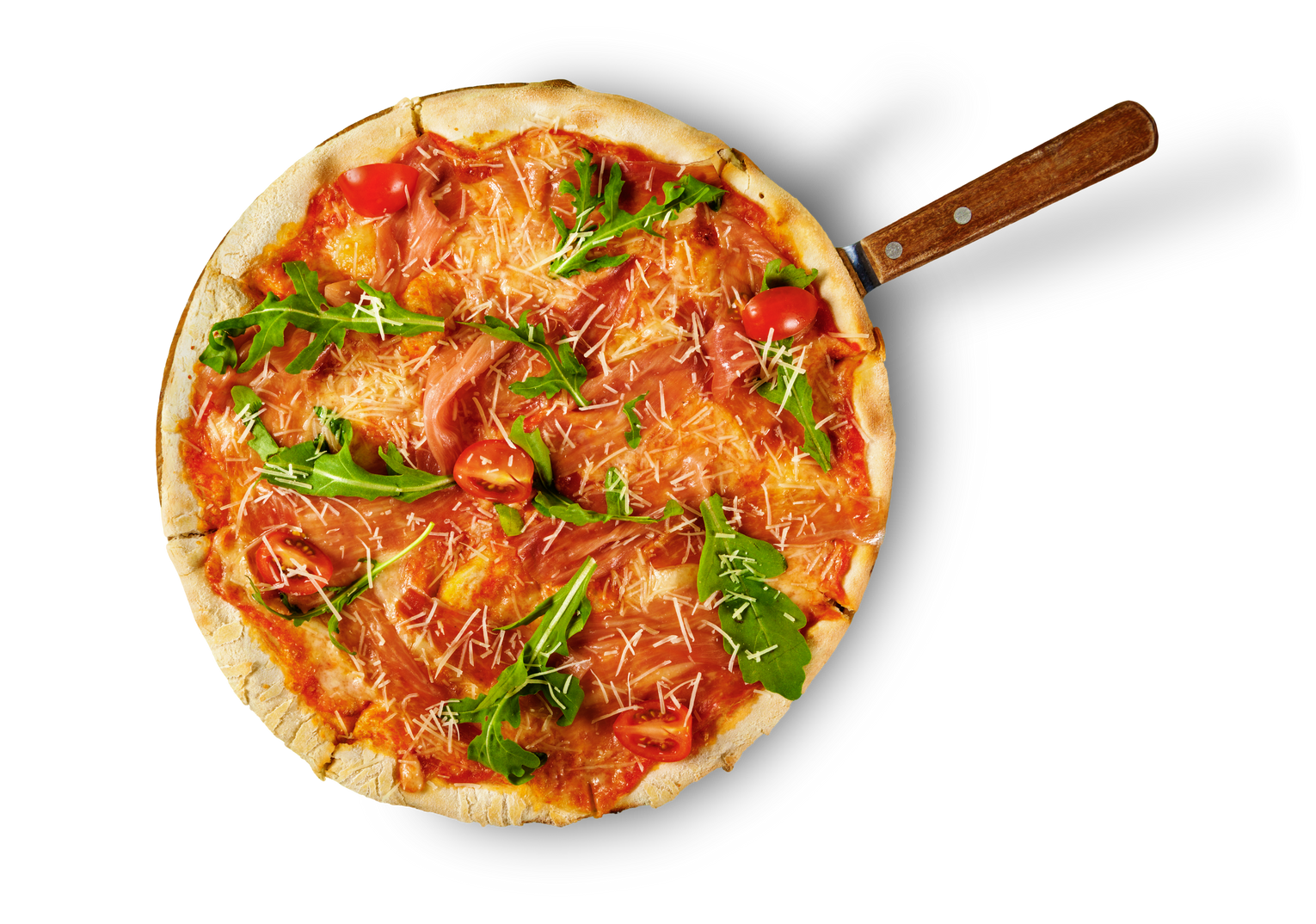 Bài 15: 
Một số lương thực , thực phẩm
(Tiết 2)
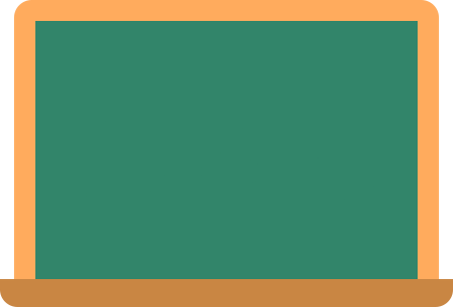 Bài 15: 
Một số lương thực , thực phẩm (Tiếp)
I. Vai trò của lương thực - thực phẩm
II. Các nhóm chất dinh dưỡng trong lương thực , thực phẩm
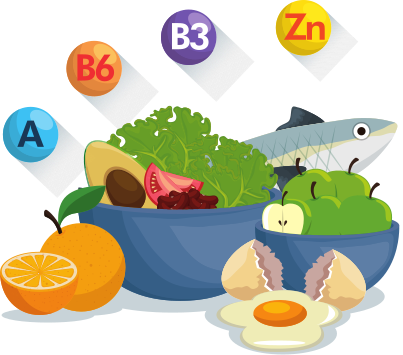 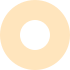 Bài 15. Một số lương thực , thực phẩm
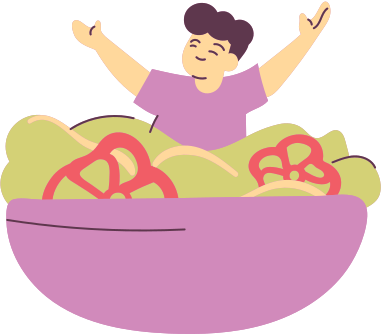 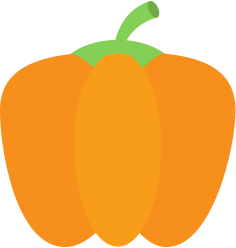 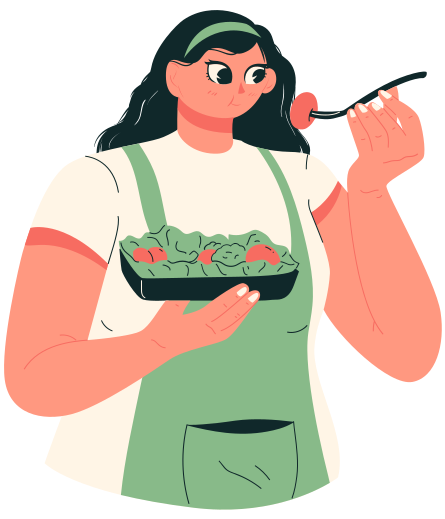 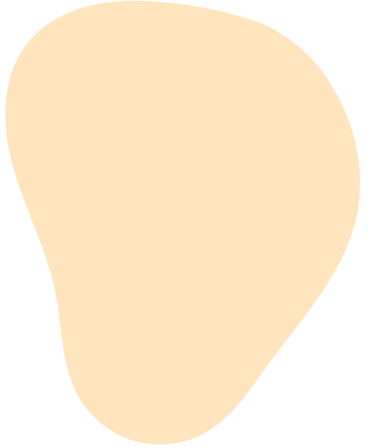 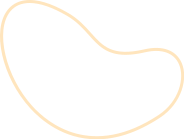 III. Sức khỏe và chế độ dinh dưỡng
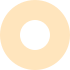 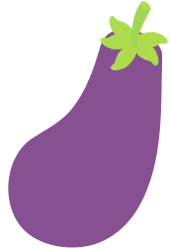 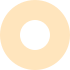 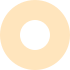 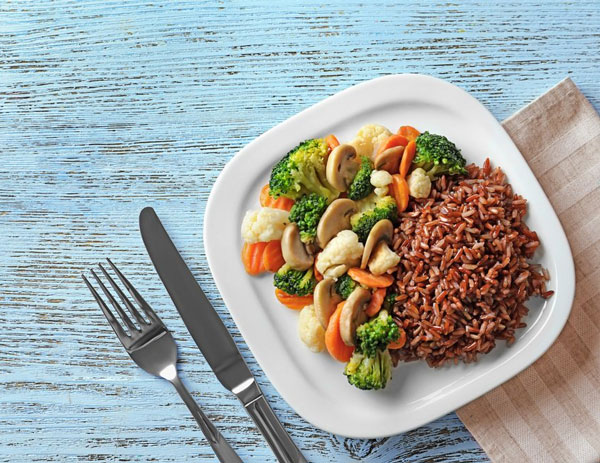 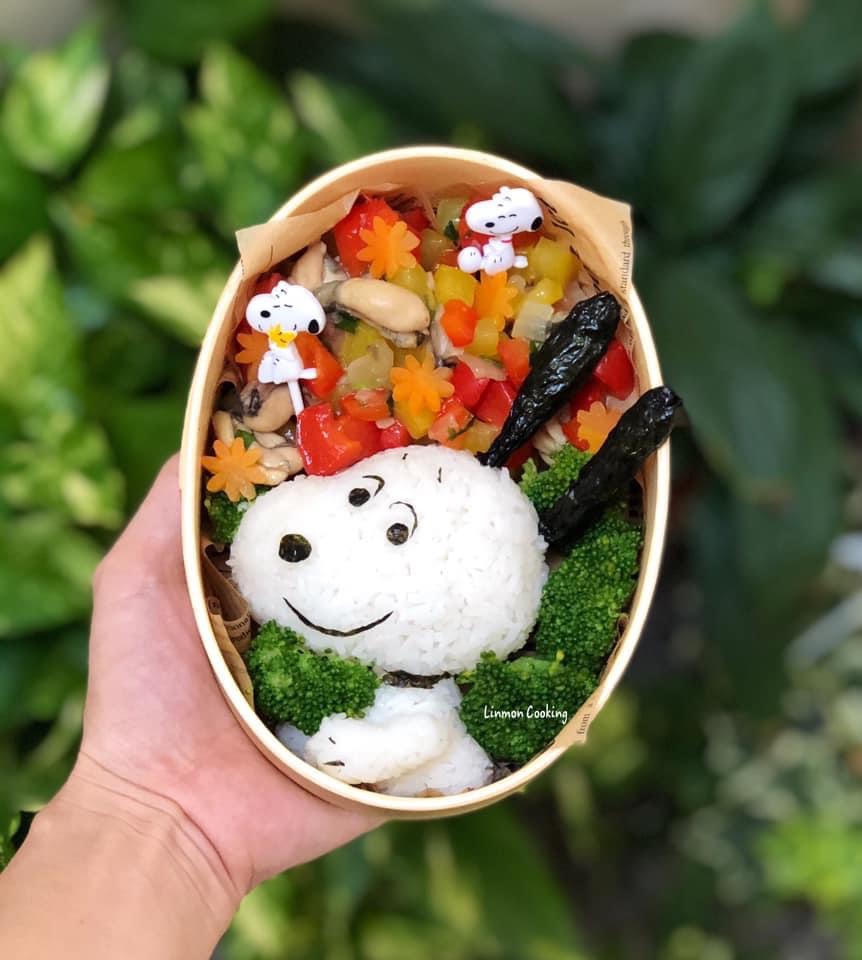 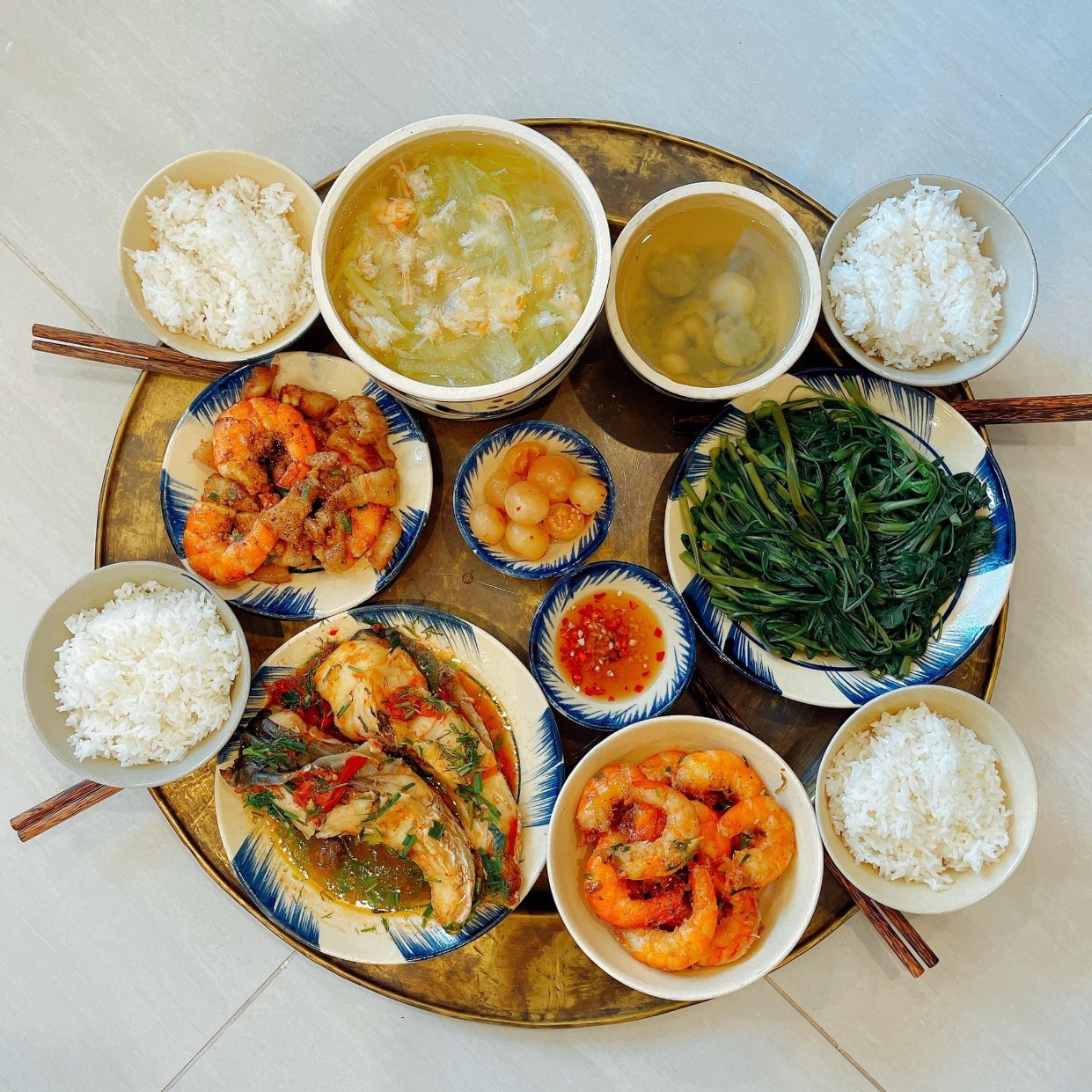 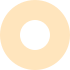 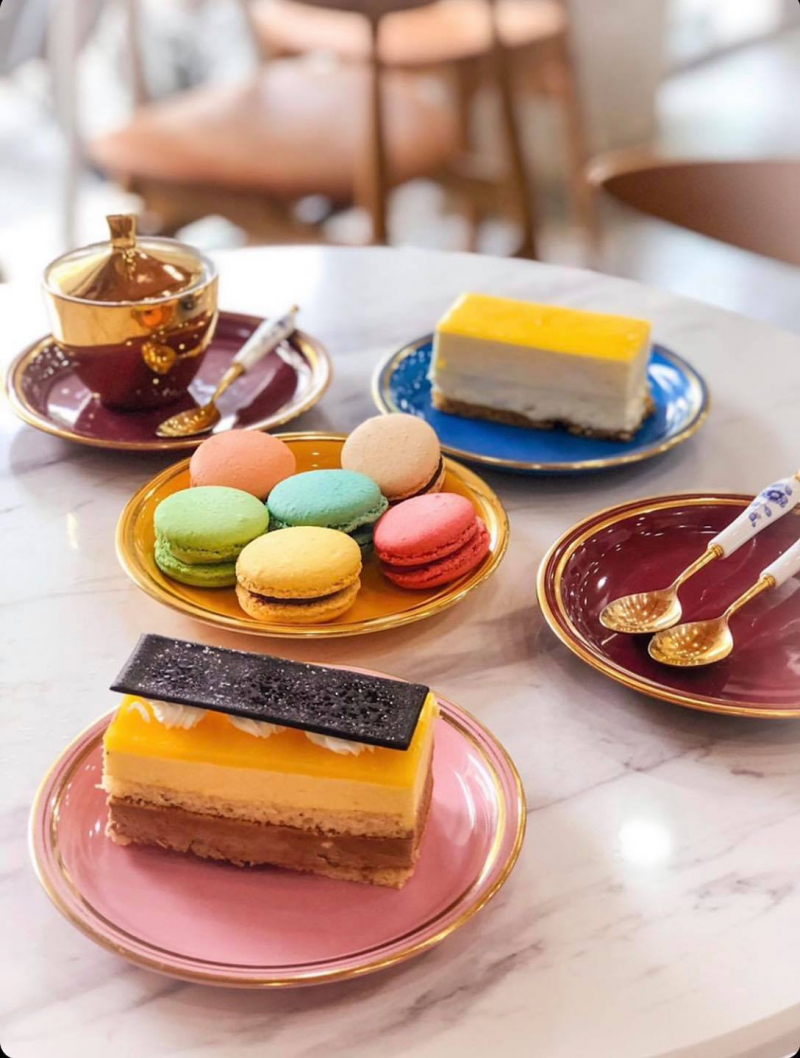 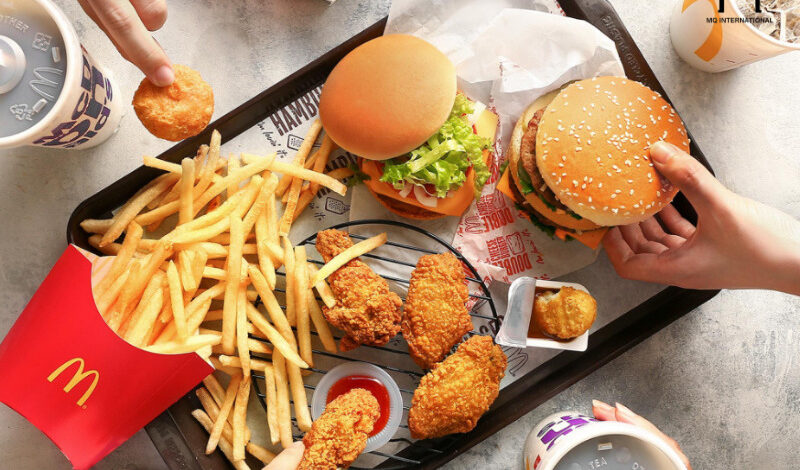 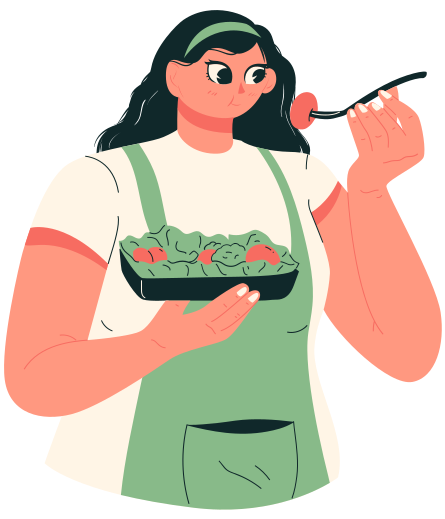 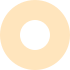 [Speaker Notes: Quan sát và nhận xét mâm cơm hàng ngày của chúng ta.
=> Đa dạng các món ăn, mỗi loại thức ăn khác nhau cung cấp  năng lượng, chất dinh dưỡng khác nhau.
Theo các em , khẩu phần ăn của mỗi người có giống nhau không? Vì sao ?
Tại sao lại có người gầy và người béo?
Chúng ta có nên áp đặt chế độ ăn của người này với người kia không?]
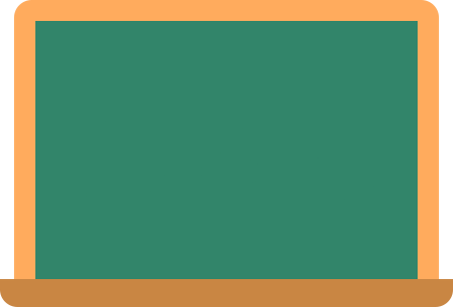 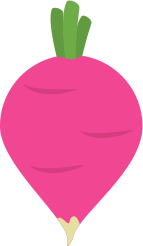 III. Sức khỏe và chế độ dinh dưỡng
- Khẩu phần ăn có ảnh hướng rất lớn tới sức khoẻ và sự phát triển của cơ thể con người.
= >Khẩu phần ăn đầy đủ phải có đủ các chất định đưỡng: protein, lipid,Carbohydrate, vitamin và chất khoáng.
- Khẩu phần ăn  hợp lí là khẩu phần ăn:
 + Đảm bảo đủ lượng thức ăn phù hợp với từng đối tượng.
 + Đảm bảo đủ các thành phần định dưỡng hữu cơ, vitamin, muối khoáng.
 + Đảm bảo cung cấp đủ năng lượng cho như cầu của cơ thể.
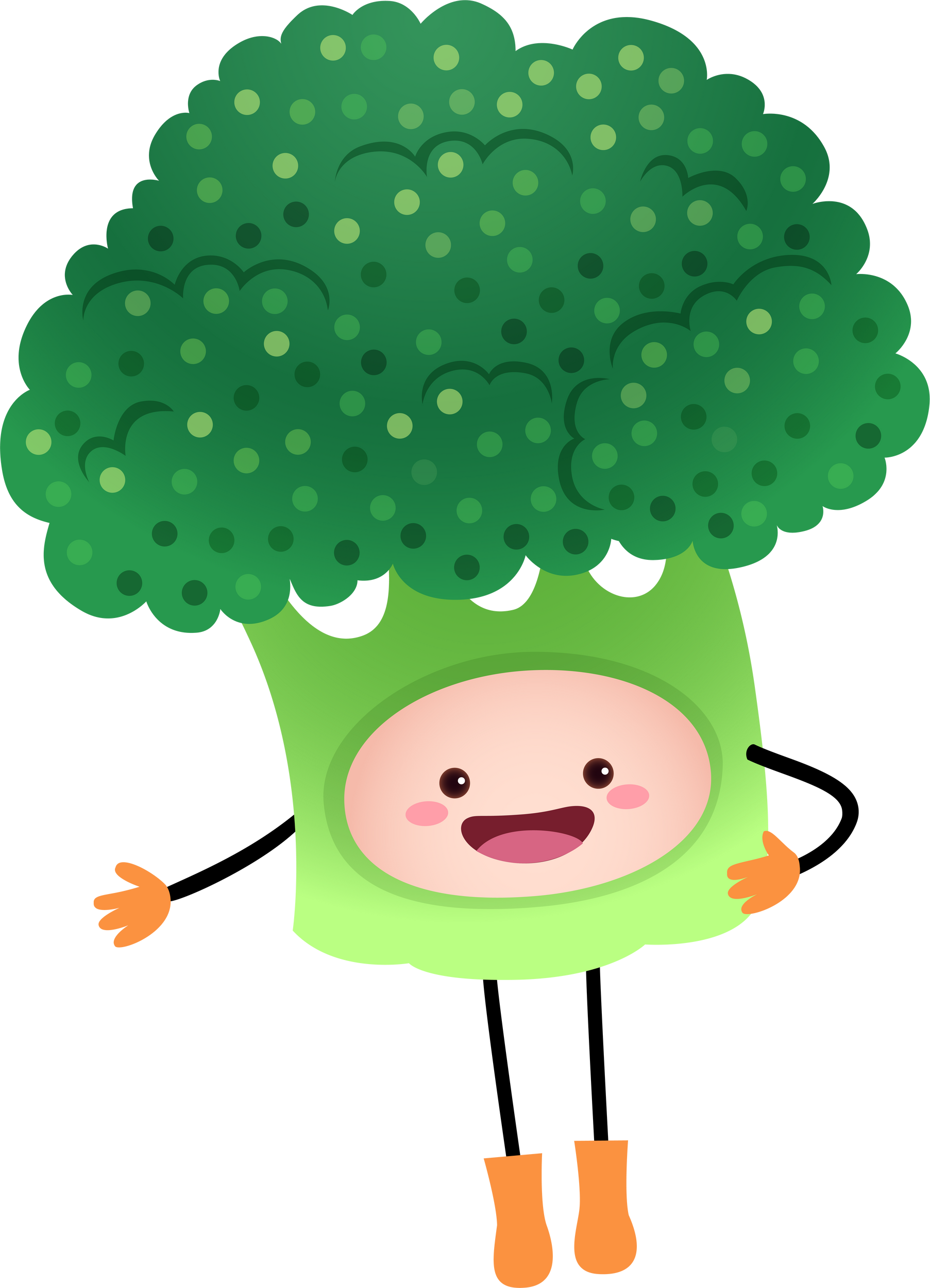 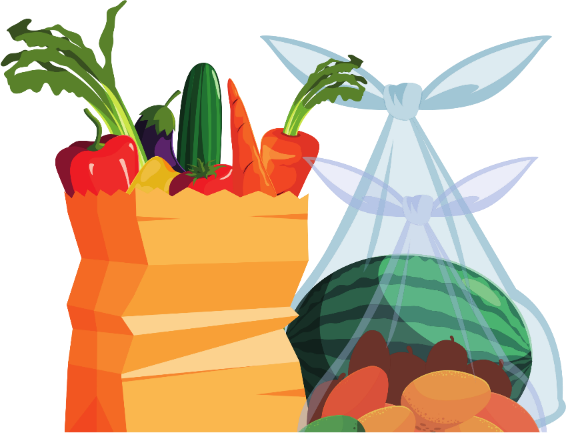 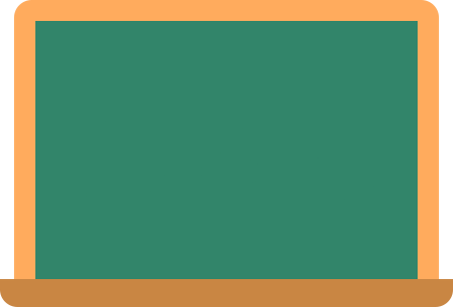 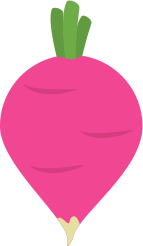 Các loại thức ăn khác nhau cung cấp lượng năng lượng và các chất dinh dưỡng khác nhau.
Cần ăn đa dạng các loại thức ăn.
Nhu cầu năng lượng và chất dinh dưỡng của mỗi người là khác nhau, phụ thuộc vào: độ tuổi, giới tính, cân nặng, công việc vận động ít hay nhiều…
Nếu ăn quá nhiều , ít hoạt động, chất dinh dưỡng dư thừa sẽ được dự trữ dưới dạng chất béo.
Nếu ăn quá ít không đủ chất, cơ thể sẽ bị suy dinh dưỡng.
III. Sức khỏe và chế độ dinh dưỡng
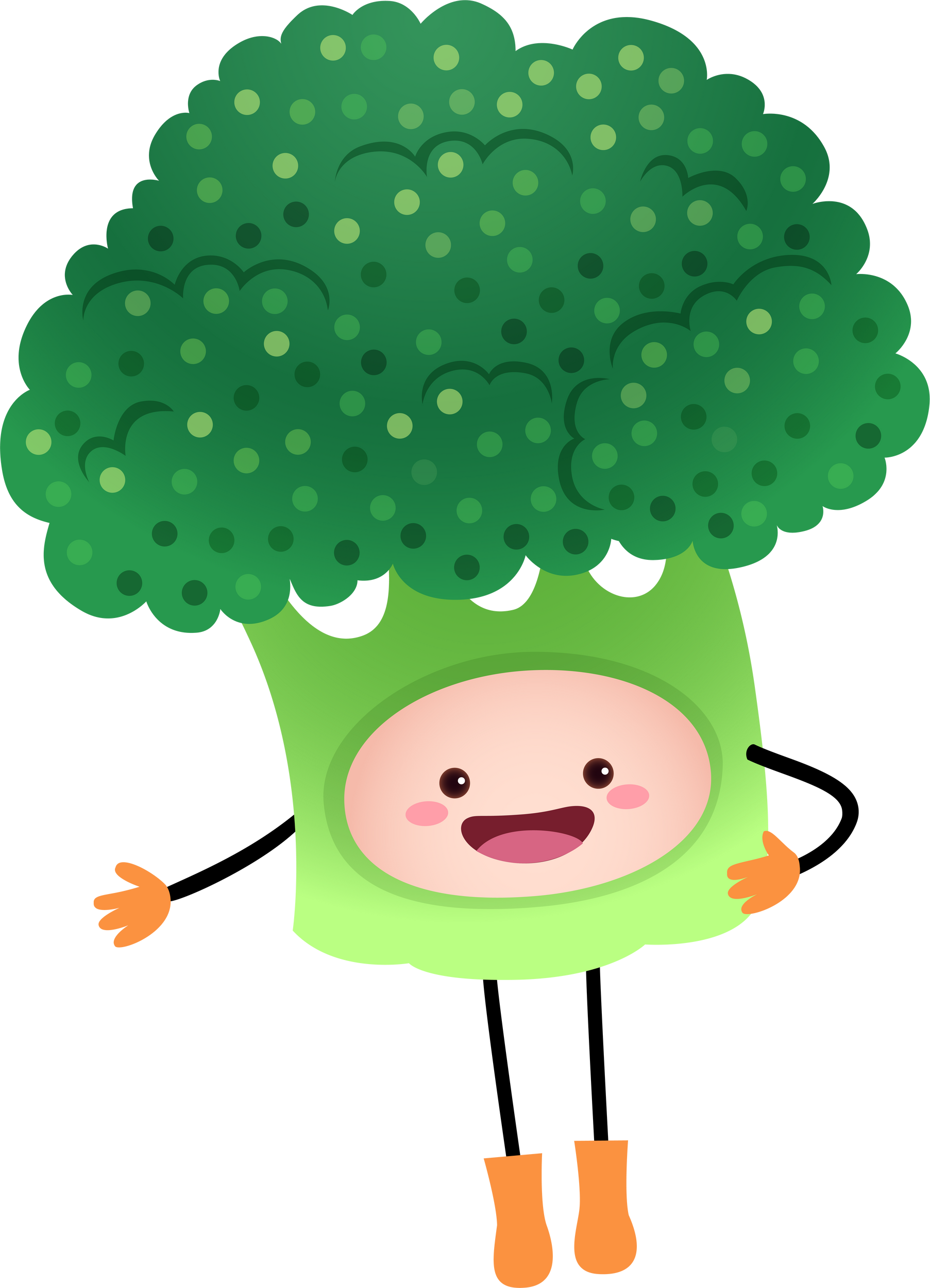 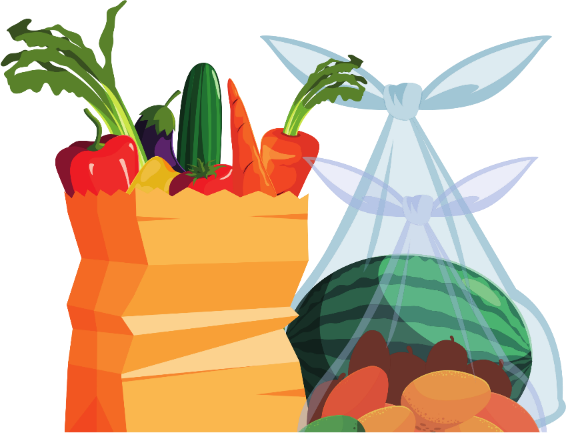 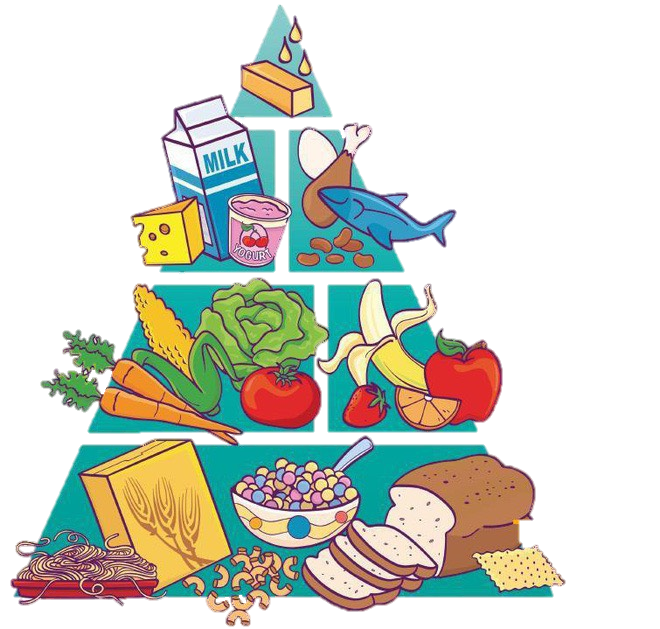 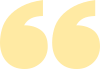 THÁP 
DINH 
DUÕNG
CHẤT BÉO
CHẤT ĐẠM
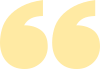 ,
,
VITAMIN VÀ KHOÁNG CHẤT
CHẤT 
BỘT ĐƯỜNG
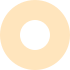 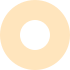 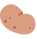 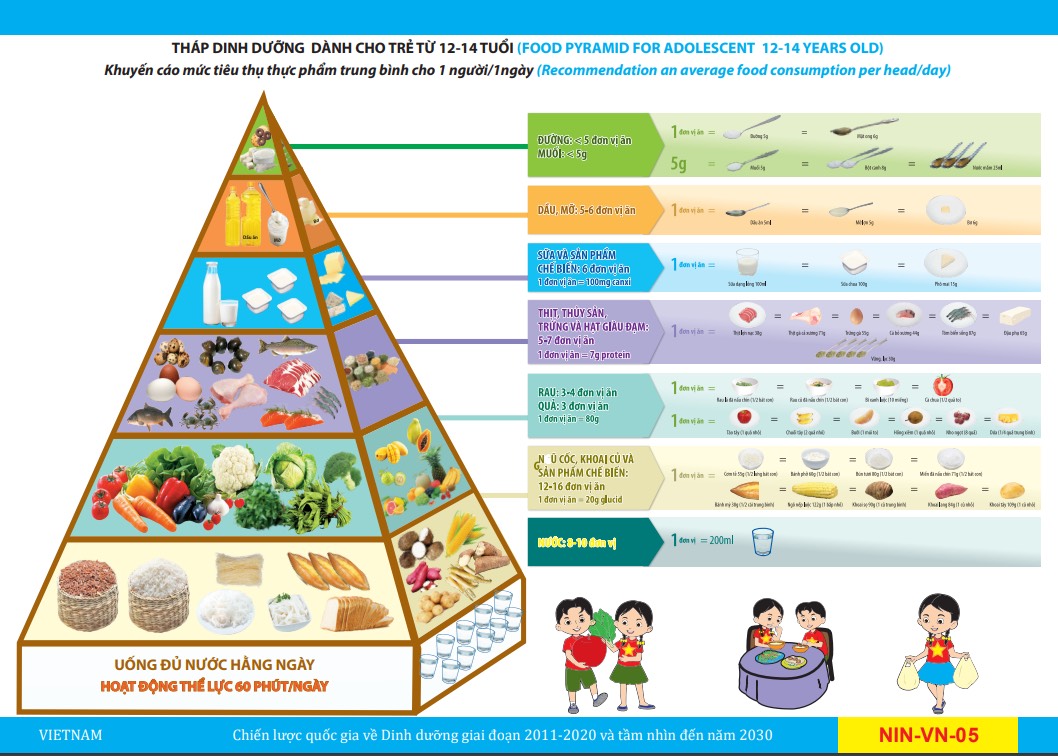 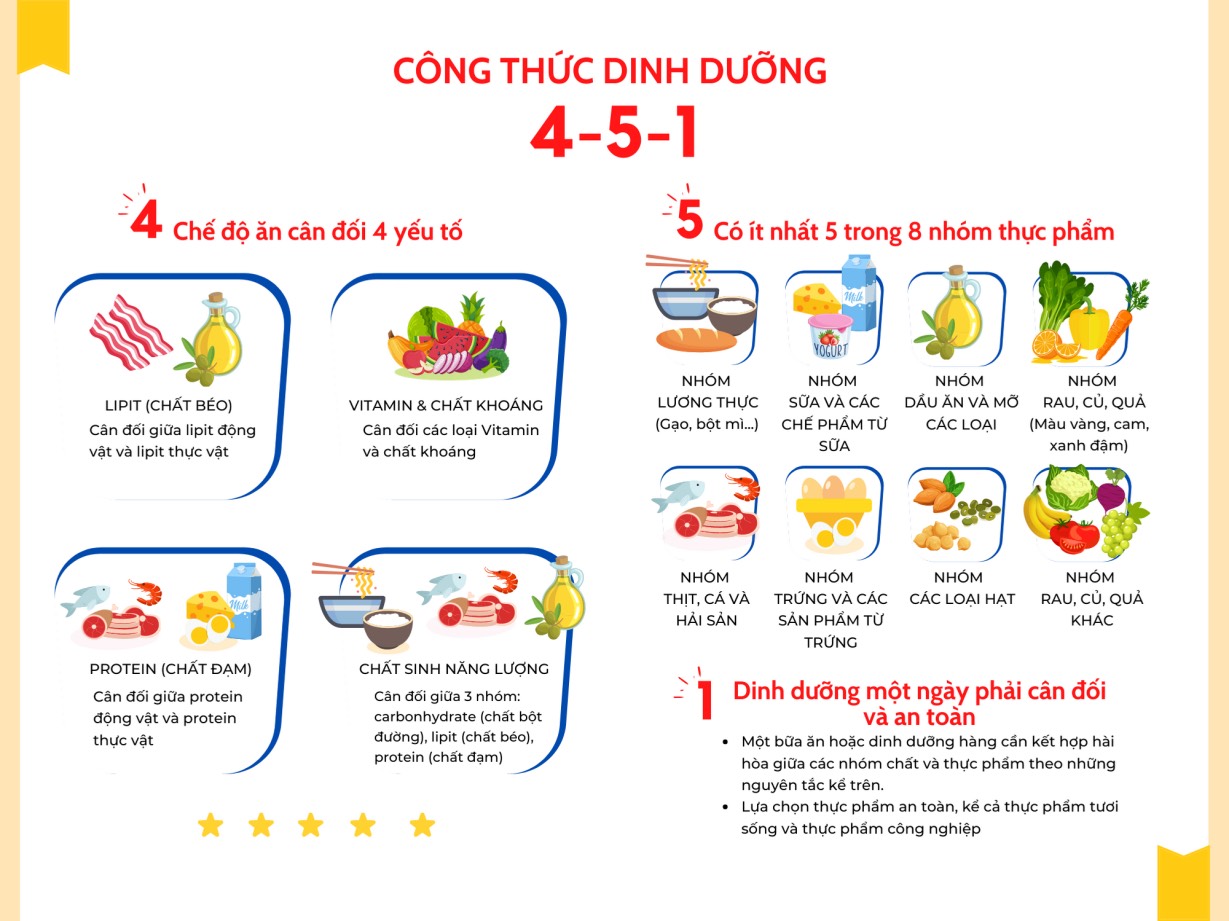 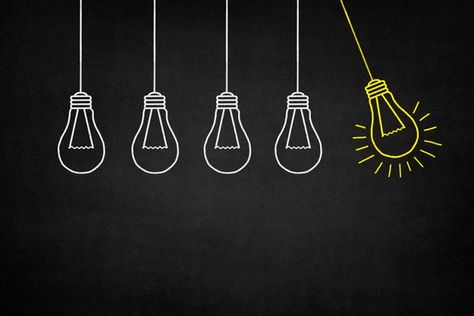 TRÒ CHƠI: 
ĐOÁN NHANH
11
Câu 1
Trong các thực phẩm dưới đây, loại nào chứa nhiều protein (chất đạm) nhất?
A. Thịt
C. Rau xanh
B. Gạo
D. Gạo và rau xanh
12
Câu 2
Hàm lượng dinh dưỡng chính trong lương thực là:
A. Nước
C. Cacbohydrate
B. Protein
D. Lipid
13
Câu 3
Dấu hiệu nào dưới đây không phải là dấu hiệu của người bị ngộ độc thực phẩm?
A. Đau bụng, buồn nôn
C. Sốt, khó thở.
B. Đi ngoài nhiều lần.
D. Đau lưng, mỏi gối
14
Câu 4
Cây trồng nào không được xem là lương thực?
A. Lúa gạo.
C. Mía.
B. Ngô.
D. Lúa mì.
15
15
15
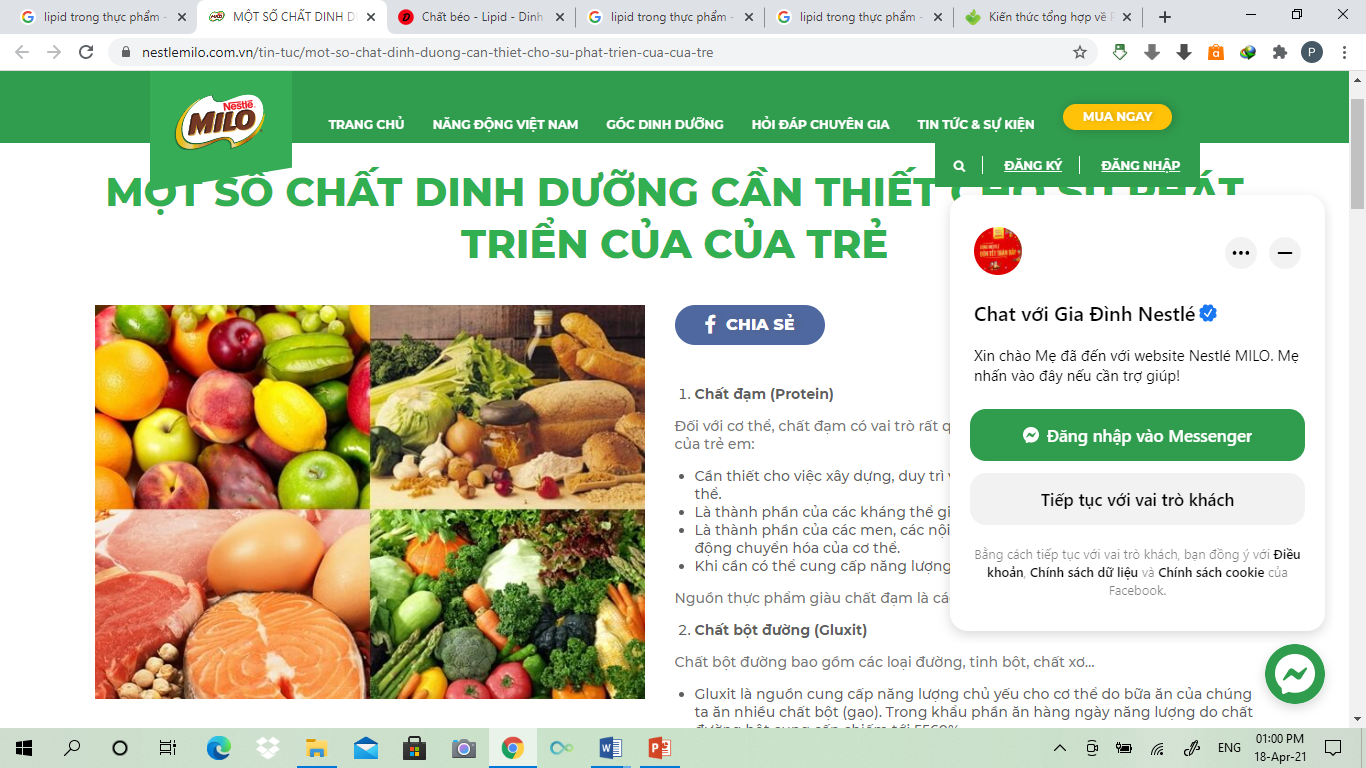 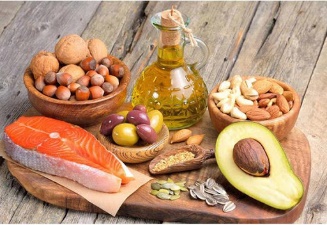 Chương III -  Bài 15 – Một số lương thực, thực phẩm.
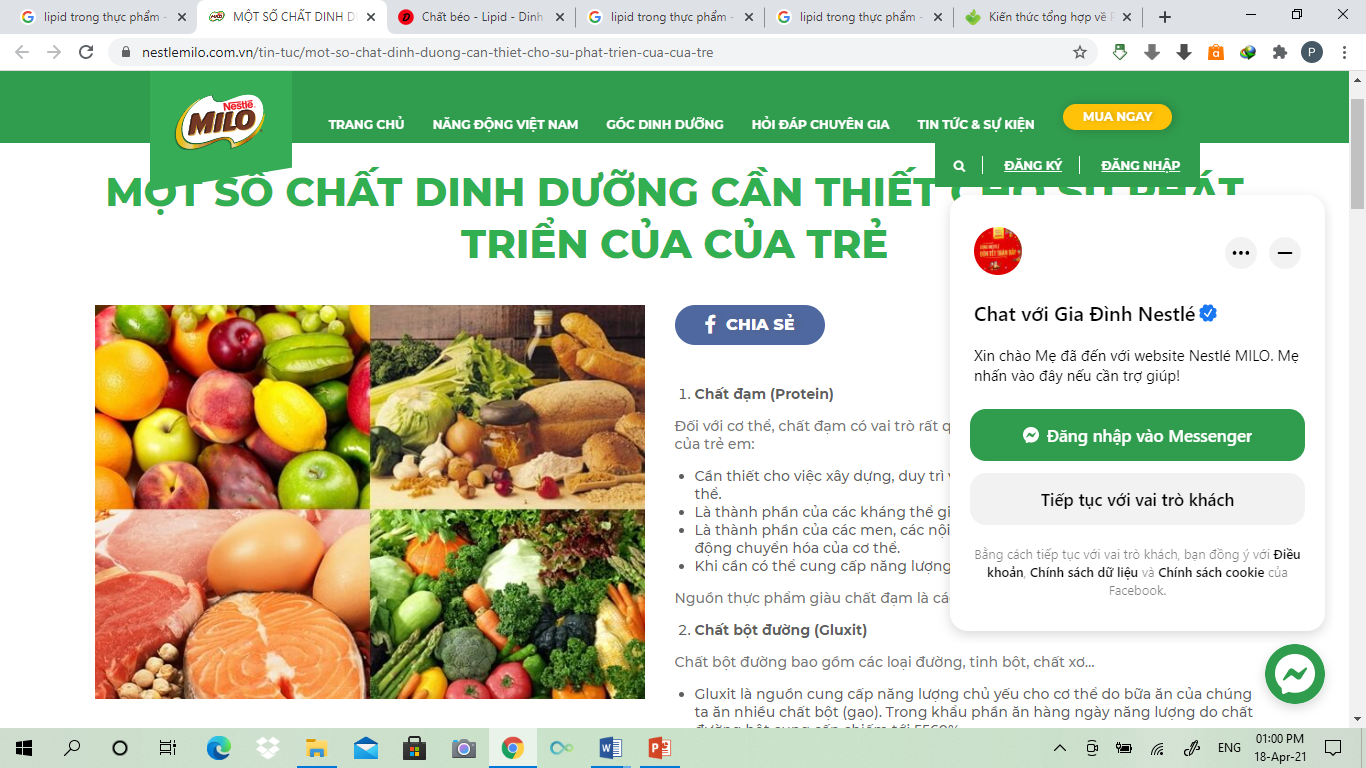 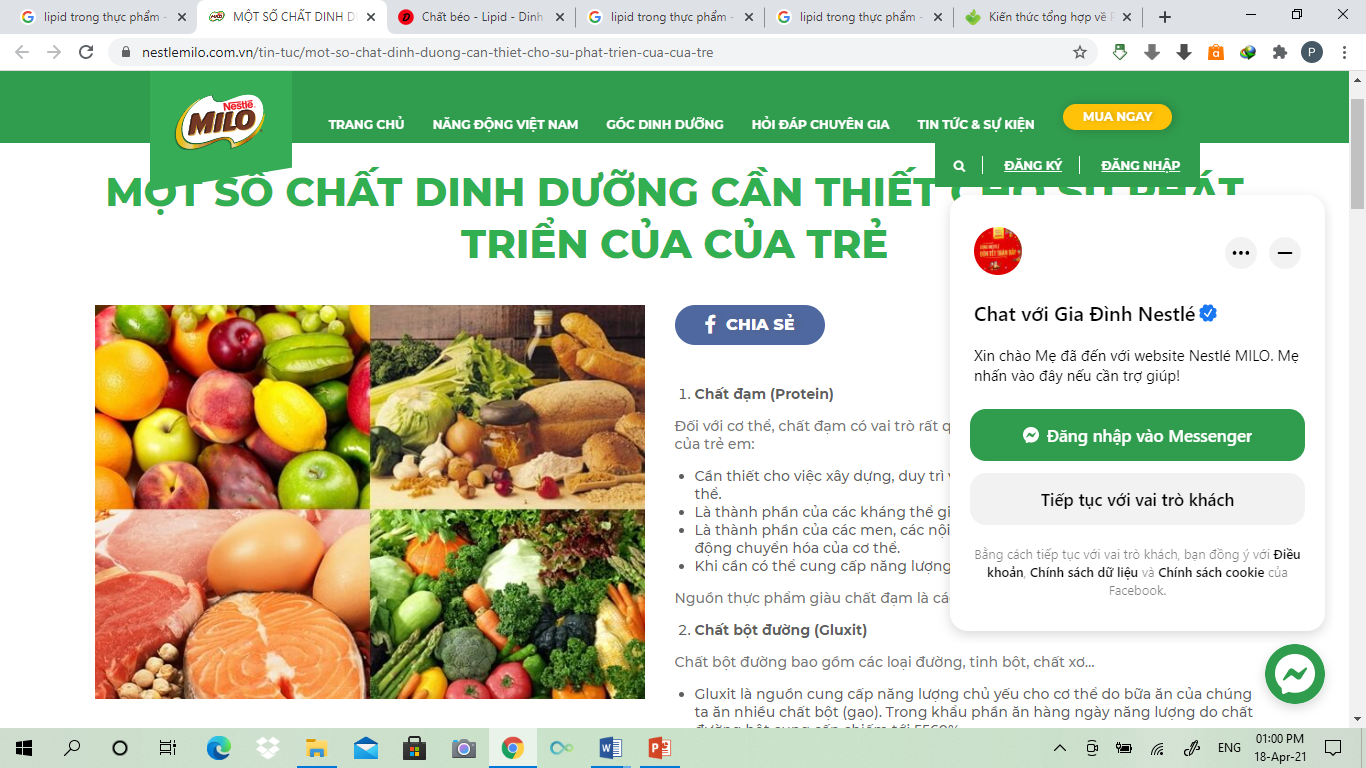 CỦNG CỐ
Hình thức: HS làm việc cá nhân.
Nhiệm vụ: 
Tóm tắt nội dung bài học dưới dạng sơ đồ tư duy.
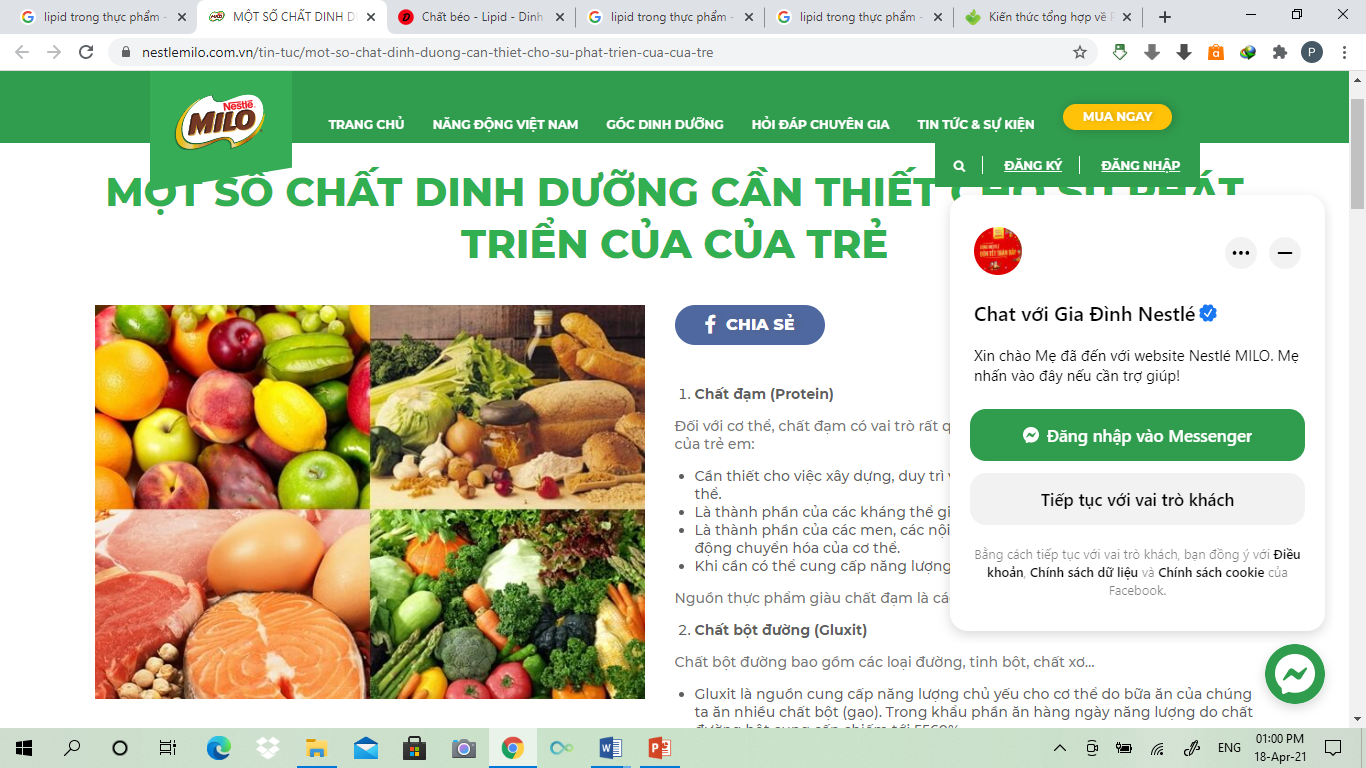 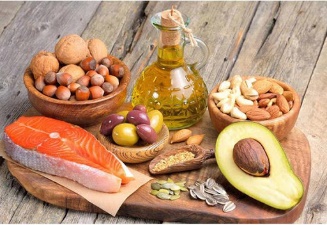 Chương III -  Bài 15 – Một số lương thực, thực phẩm.
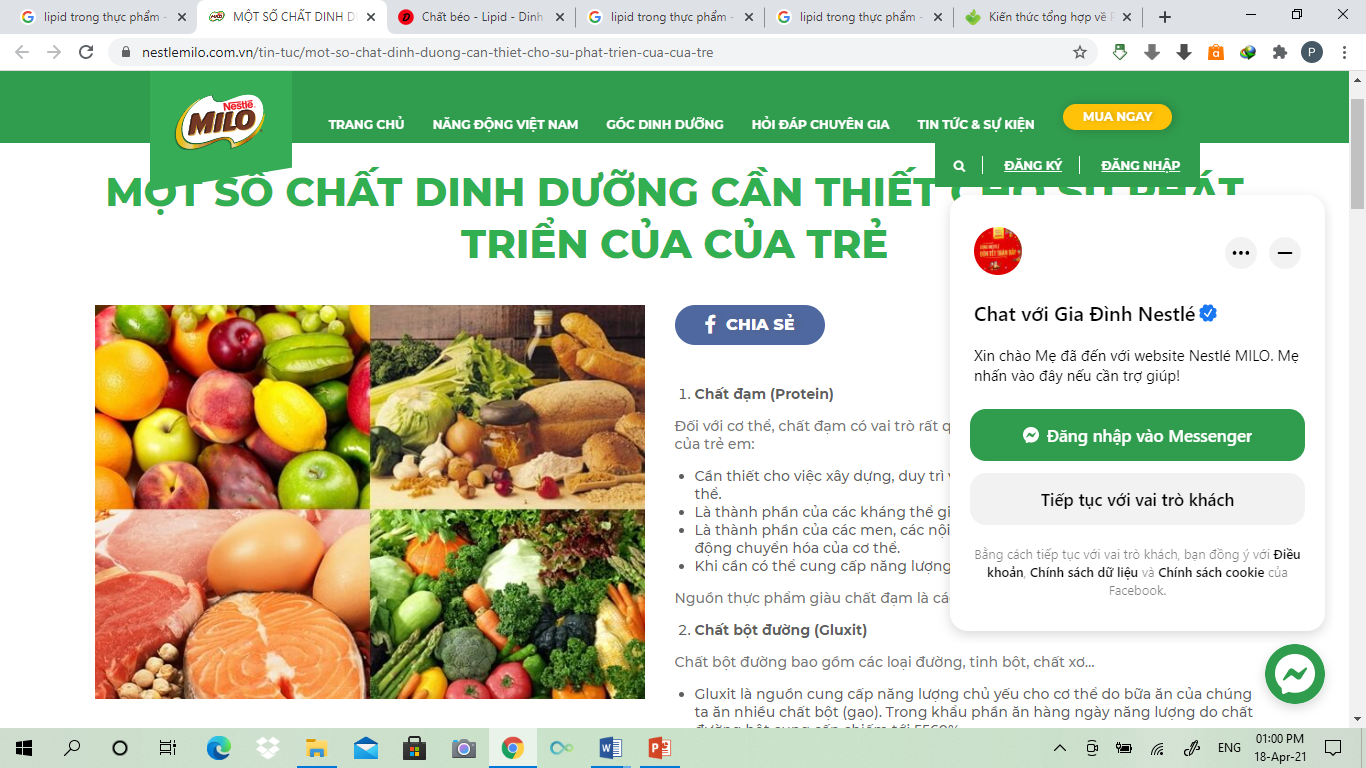 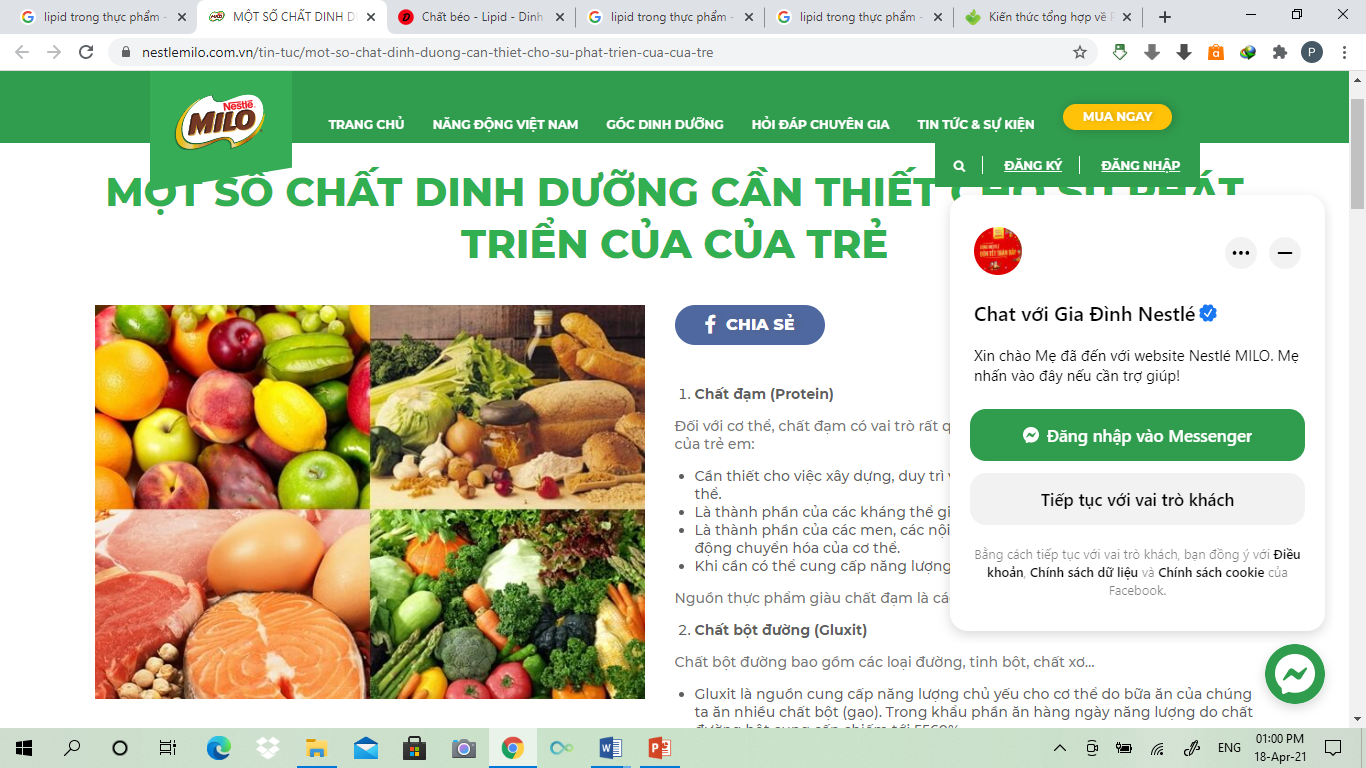 NHIỆM VỤ VỀ NHÀ
Hình thức: HS làm việc cá nhân.
Nhiệm vụ: 
- HS làm sơ đồ tư duy hoặc infografic về mặt tốt và mặt xấu của lipid.
- Xây dựng thực đơn 1 ngày của em.
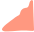 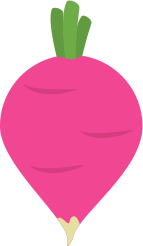 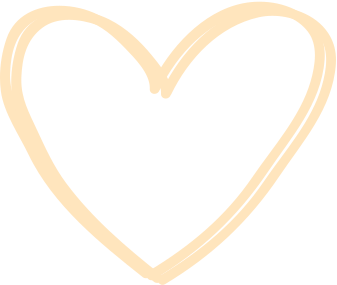 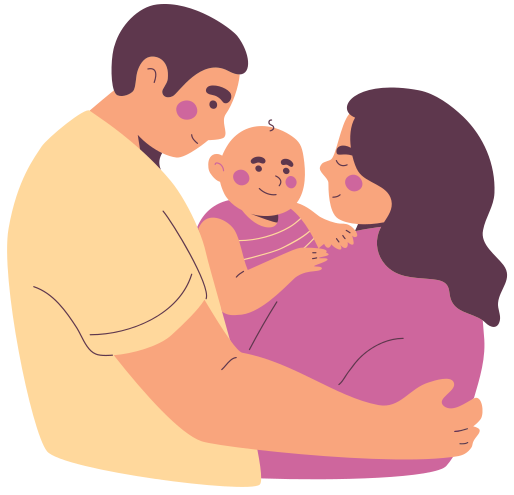 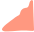 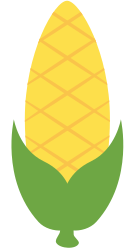 THANK YOU
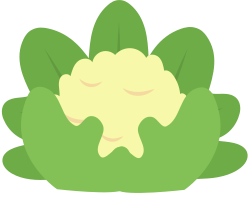 Take care of your family's health
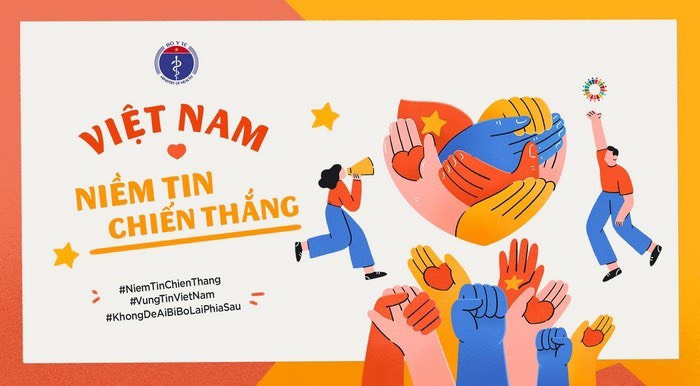